Interiors
Stephen Roney
JIC
March, 2013
armchair
Stephen Roney JIC March 2013
bedroom
Stephen Roney JIC March 2013
bathroom
Stephen Roney JIC March 2013
bookcase
Stephen Roney JIC March 2013
cooker
Stephen Roney JIC March 2013
dining room
Stephen Roney JIC March 2013
living room
Stephen Roney JIC March 2013
cupboard
Stephen Roney JIC March 2013
dishwasher
Stephen Roney JIC March 2013
kitchen
Stephen Roney JIC March 2013
sofa
Stephen Roney JIC March 2013
washing machine
Stephen Roney JIC March 2013
wardrobe
Stephen Roney JIC March 2013
table
Stephen Roney JIC March 2013
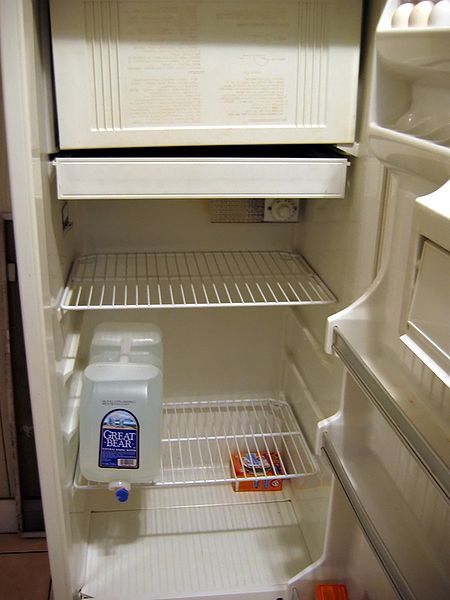 fridge-freezer
Stephen Roney JIC March 2013